Предмет на микроелектрониката.Класификация на интегралните схеми.   Особености на технологията за изготвяне на ИС
Микроелектрониката обхваща всички проблеми, свързани с действието, свойствата, проектирането, технологията, производството и приложението на интегралните схеми и всички микроелектронни градивни елементи. Интегралната схема представлява градивен компонент, изпълняващ определена функция на преобразуване и/или съхранение на информация. В интегралната схема голямо количество компоненти – транзистори, диоди, резистори, кондензатори са създадени в обща подложка и са свързани по определен начин за изпълнение на някаква схемна функция.
Тенденции в развитието на микроелектрониката:

Намаляване на геометричните размери на чипа

Увеличаване на степента на интеграция и функционалната сложност

Увеличаване на бързодействието на интегралните схеми

Намаляване на консумираната мощност
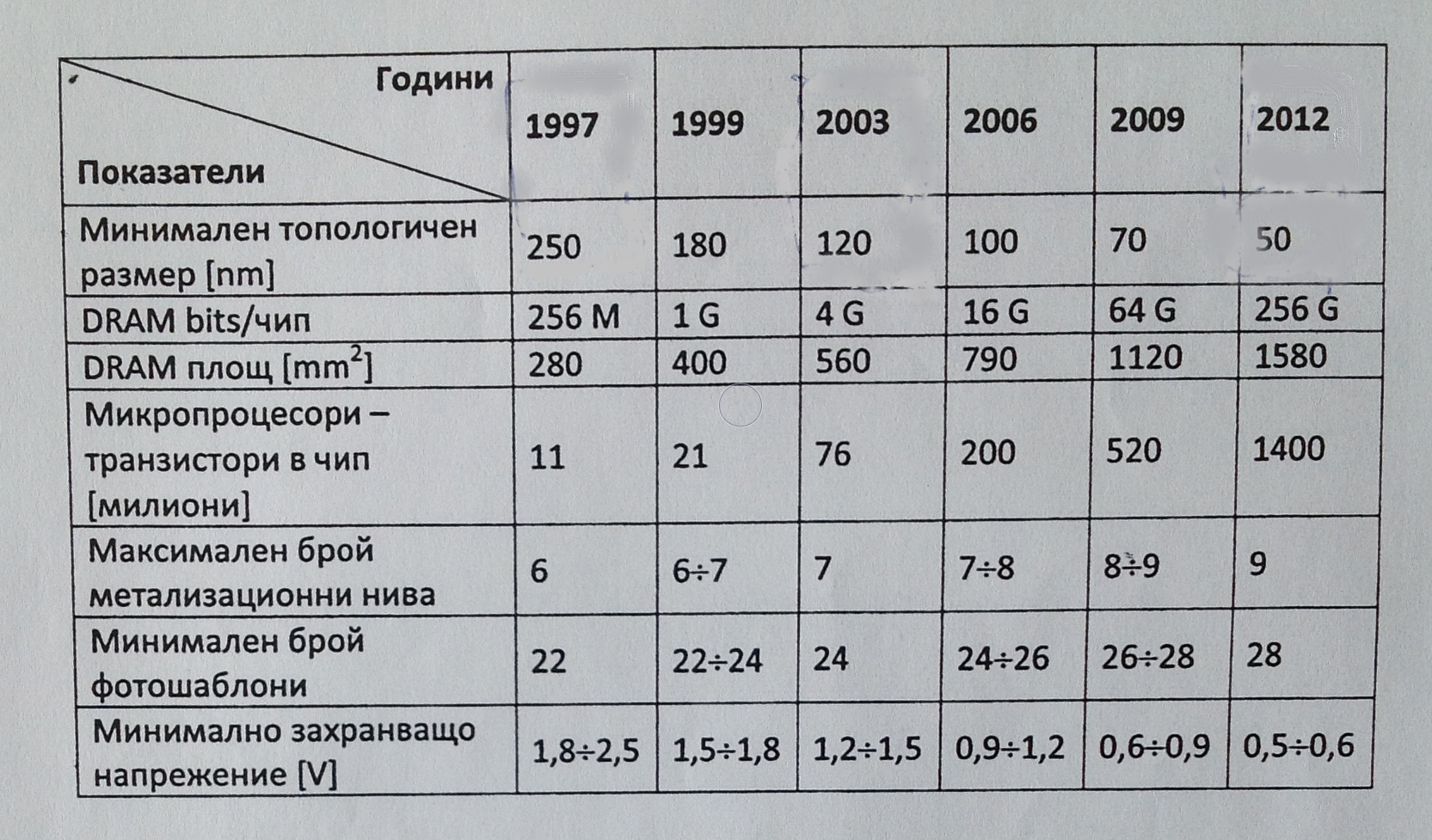 Примерна статистика за развитието на микроелектрониката
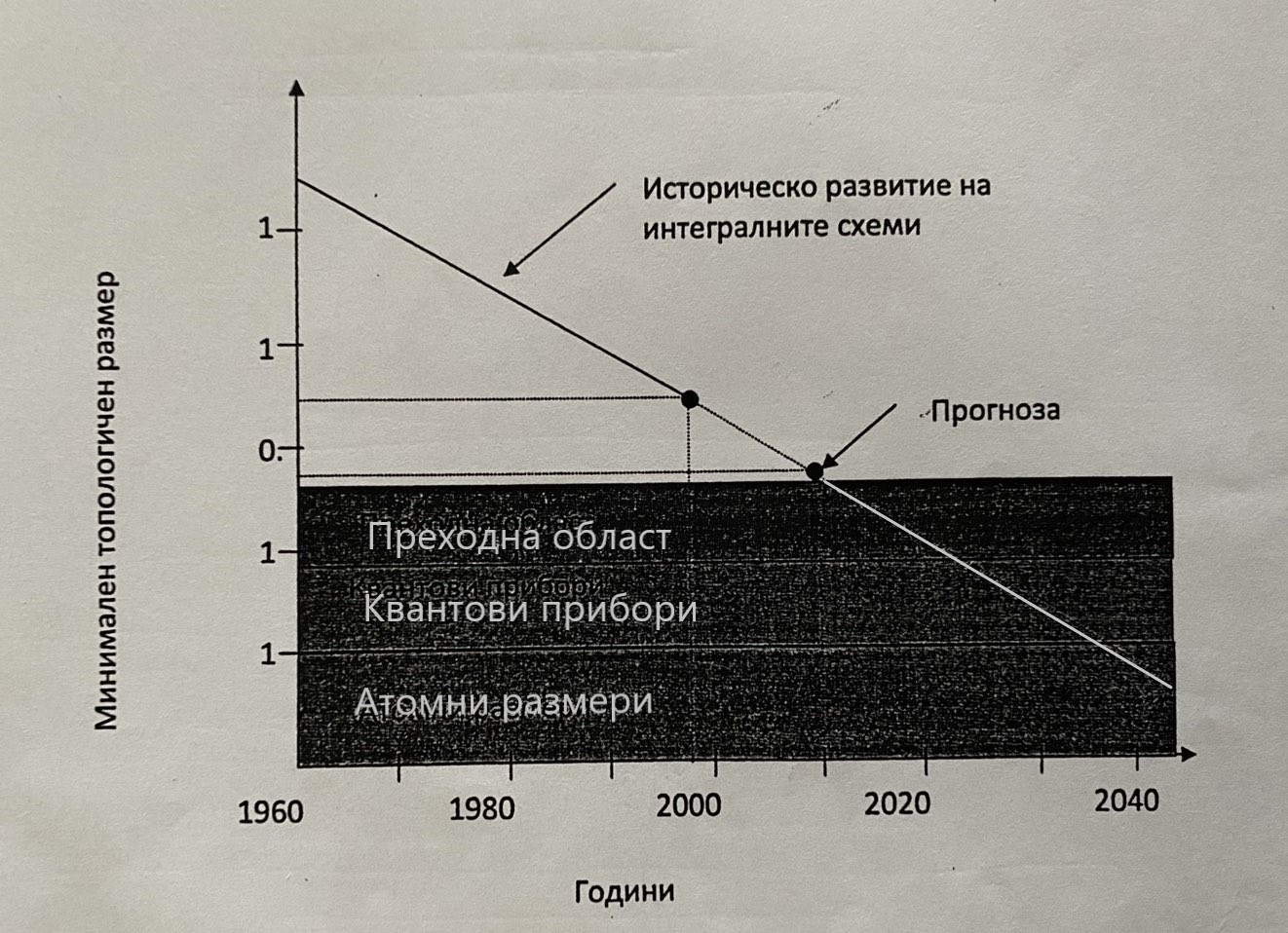 Историческо развитие и прогмоза  за развитие на минималните топологични размери на ИС
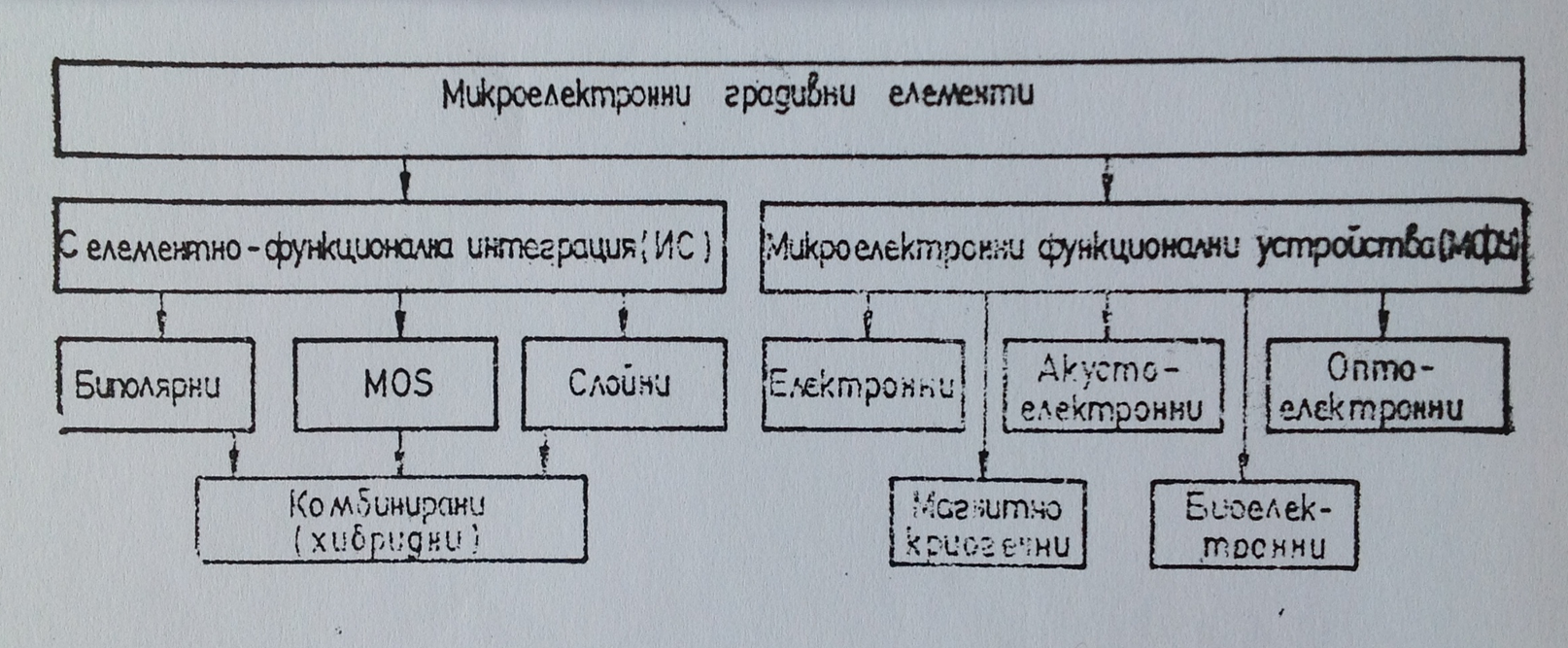 Обща класификационна схема на микроелектронните градивни елементи
Полупроводниковата  пластина като изходен материал на всяка технологична схема
Гениалната идея на микроелектрониката е това, че на малко място се реализират огромно количество компоненти -  милиарди елементи.
	Силицият е ключа на микроелектрониката.

	Усъвършенстването на технологията на полупроводниковите материали е решаващо за бързия напредък на полупроводниковата техника, тъй като гарантирането на параметрите на материалите определя параметрите на самите прибори.
Технологията за добиване на силиций включва химично разлагане, пречистване, редукция, изтегляне на монокристали. Полученият по този начин материал съдържа много примеси, които не могат да бъдат отстранени с помощта на класическите методи за пречистване. Основен параметър, определящ качеството на материала в резултат на пречистването, е специфичното съпротивление. Той дава информация за концентрацията на електрически активните примеси.
  	В полупроводниковата техника концентрацията на всички примеси се изразява обикновено в брой атоми на кубичен сантиметър. Всички останали начини за изразяване на концентрацията, например в ppm, атомни (nат%) или тегловни проценти, трябва да бъдат приравнени.
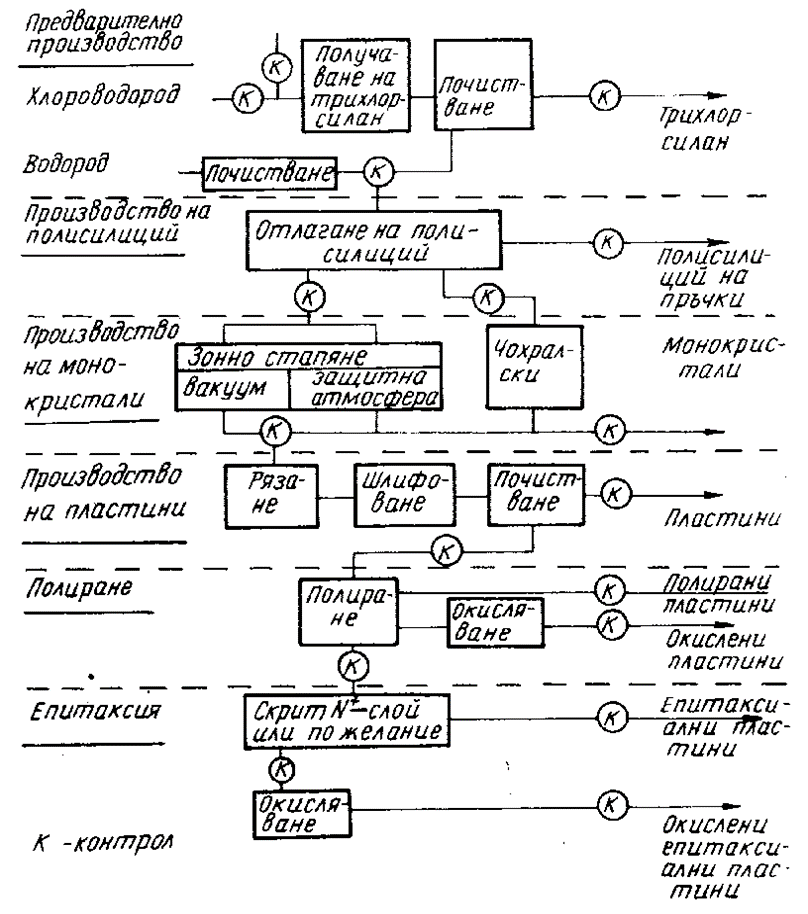 Технологична схема за добиване на силиций
Монокристали се изтеглят от силиций по метода на зонното стапяне, метода на зонното безтигелно стапяне и по метода на Чохралски. Безтигелните методи имат предимството, че осигуряват по-висока степен на чистота.
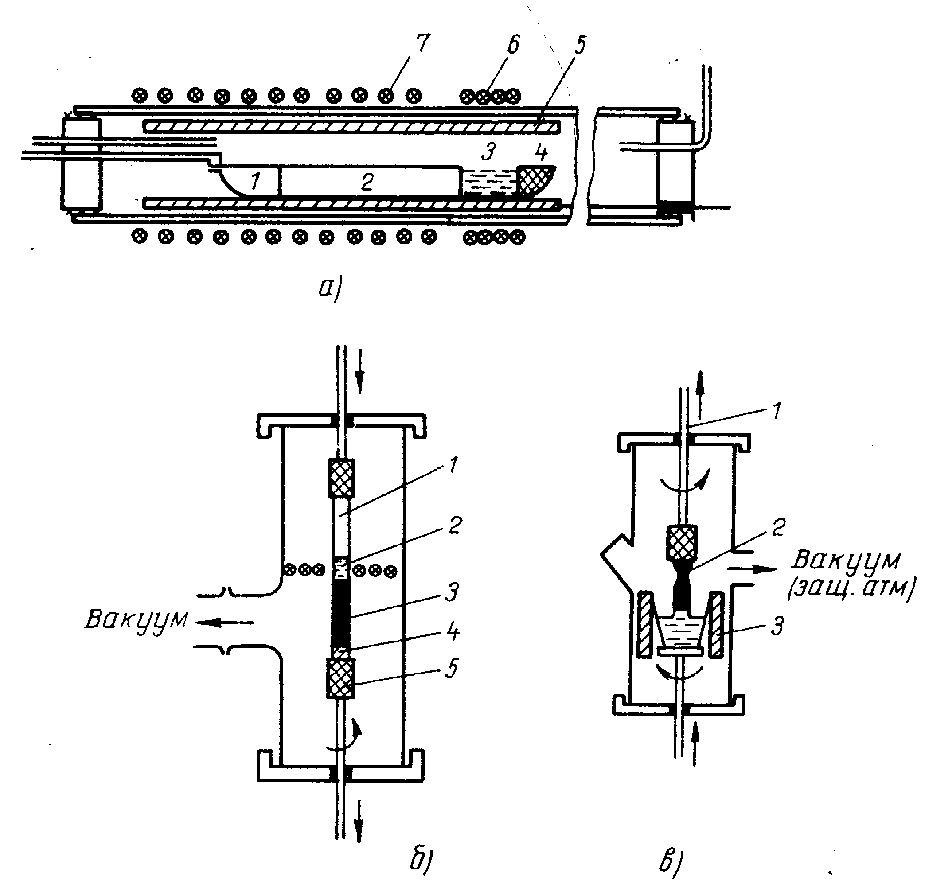 а) Зонно тигелно стопяване
1-зародиш, 2-монокристал, 3-стопилка, 4-поликристал, 5-графитова тръба, 6,7-нагреватели
б) Зонно безтигелно стопяване
1-силициева пръчка, 2-разт.област, 3-монокристал, 4-зародиш, 5-държател
в) Метод на Чохралски
1-държател за изтегляне, 2-израстващ кристал, 3-тигел с нагревател
След механичната обработка полупроводниковата пластина придобива блестяща (огледална) повърхност. Обикновено двете страни се обработват еднакво, с изключение на някои последни етапи.    Нарязаните пластини са с грапавина до 12 m, като средната аритметична стойност на разликите в грапавината на разстояние 10 mm e 1m. За шлайфаните пластини производителят гарантира грапавина 5m и средна аритметична стойност на отклонение 0,8 m. За полираните пластини производителят гарантира обикновено равнинност и гладкост по спецификация. От полираната страна ръбът е заоблен, а от обратната страна – отвесен. По този начин при първоначалното окисление лесно се определя работната повърхност.
За всички видове пластини производителят предоставя геометричните размери, диаметъра и дебелината, като данните са придружени от гарантирани толеранси. Това се отнася както за кръгли пластини, така и за пластини със специфична форма – правоъгълна, квадратна, елиптична и др. Обикновено точността за диаметъра на пластините достига до ±25m. Точността при определянето на дебелината зависи от успоредността на пластината. Успоредността се определя от разликата между максималната и минималната стойност на дебелината. За тази цел се прави измерване в три точки, които представляват върховете на един мислен равностранен триъгълник и се намират на 3 mm от ръба.
Друга група от параметри е свързана с гарантирането на ориентацията на пластината. При силиций обикновено се осигурява точност до 0,5° за равнините (1 1 1), (1 1 0) и (1 0 0). Освен това за редица конструктивни задачи е необходимо и гарантирането на допълнителни кристалографски посоки. Това става чрез изрязването на ориентиращи ръбове, които служат едновременно и за по-устойчиво транспортиране. Точността им при отрязването е ±2°. Към основните ориентиращи ръбове могат да се прибавят и допълнителни. Разположението е показано на фигурата
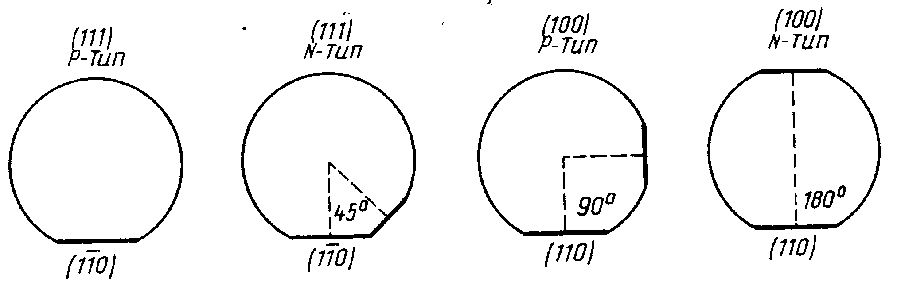 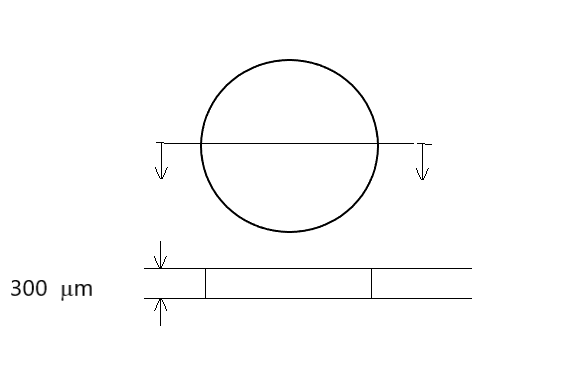 Полупроводникова пластина – размери и характеристики
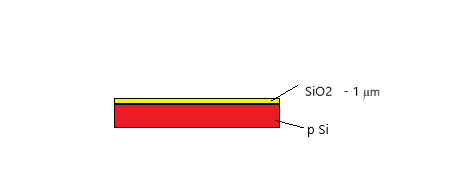 Силициева пластина след окисление
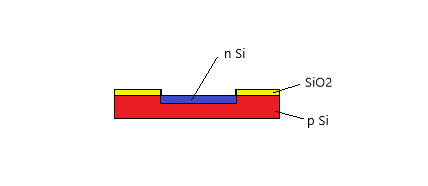 Смяна на типа проводимост
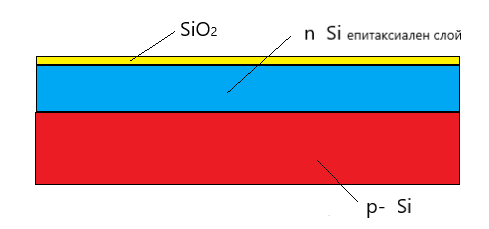 p - тип силициева пластина след епитаксия и формиран  n –тип епитаксиален слой
Eпитаксия
 
	Под епитаксия в полупроводниковата технология се разбира отлагане на монокристален слой от полупроводник с високи кристалографски качества и дефинирани геометрични и физични параметри върху подложка, чиято кристална решетка има еднакви или близки параметри до тези на отлагания материал (примерно сапфир и силиций). Епитаксията е един от основните методи за създаване на PN преходи или на преход в концентрацията и е единствен метод за създаване на хетеропреход
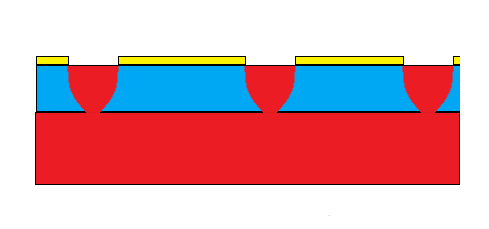 Структура, формирана след   p- тип разделителна дифузия
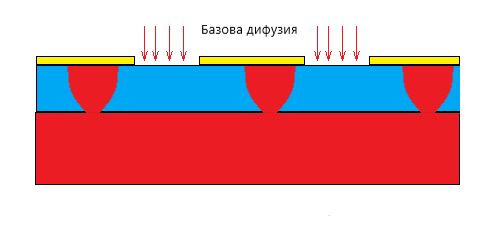 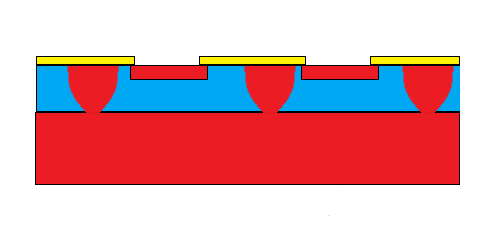 Създаване на база на транзистора
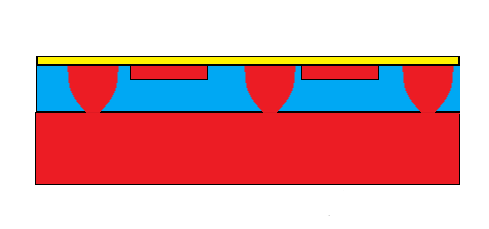 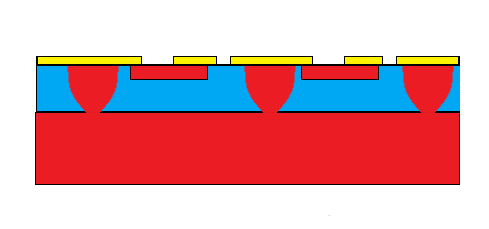 Формиране на отвори за емитерна дифузия
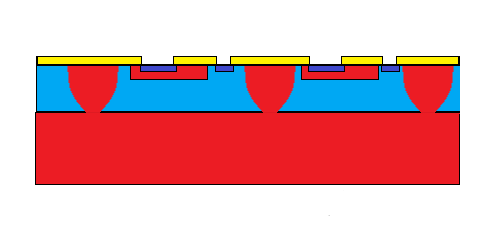 Създаване на емитер и високолегирана област за контакт към колектора
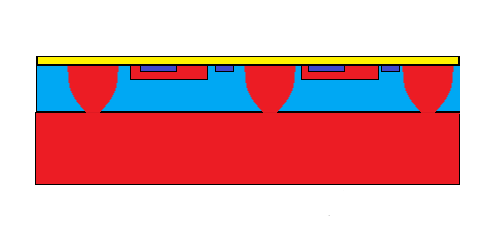 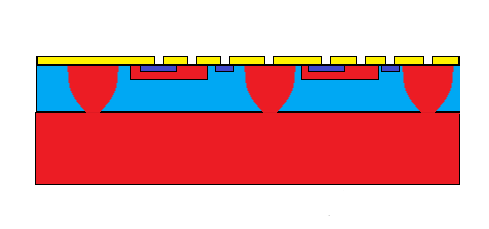 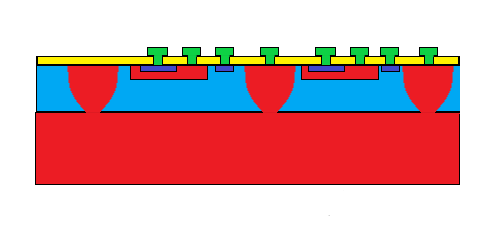 Отлагане и формиране на  контакти
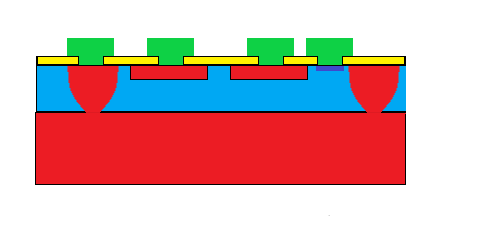 Хоризонтален PNP транзистор
ИЗПОЛЗВАНА ЛИТЕРАТУРА:
 
Филипов, Ф.И., „Конструкция и технология на полупроводникови прибори“, С.Техника, 1988
Йорданов, Р.С., Филипов Ф.И., „Ръководство за лабораторни упражнения по Микроелектроника“, Издателство на ТУ-София, 2013